ΤΥΠΟΛΟΓΙΟ ΜΕΤΑΣΧΗΜΑΤΙΣΤΩΝ
Ηλεκτρεργετική δύναμη E2, (τάση), στο δευτερεύον 
E2 = 4,44 . f. . W2. Φμ
f: συχνότητα, W2 αριθμός σπειρών δευτερεύοντος, Φμ χρήσιμη μαγνητική ροή σε Vs
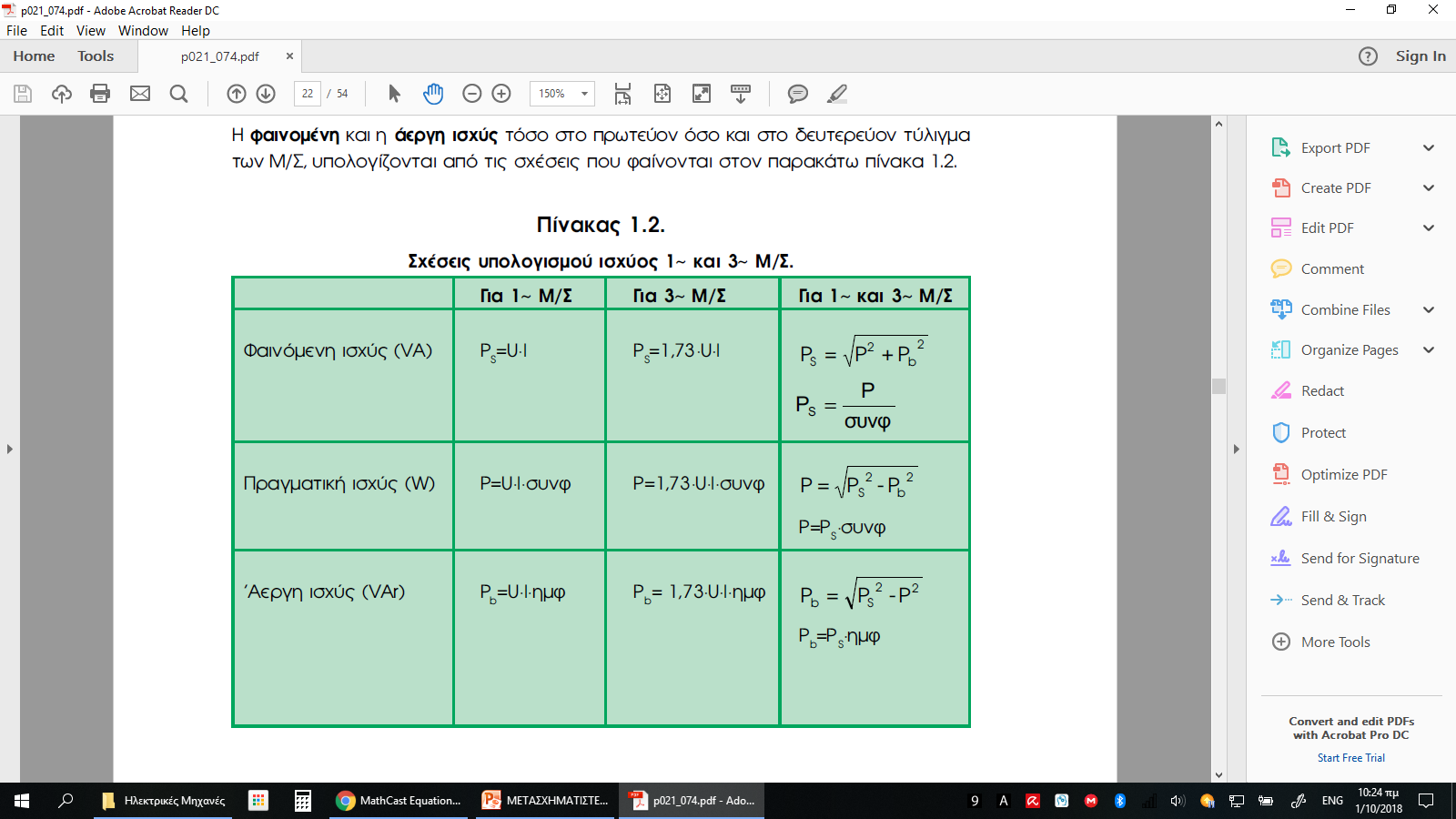 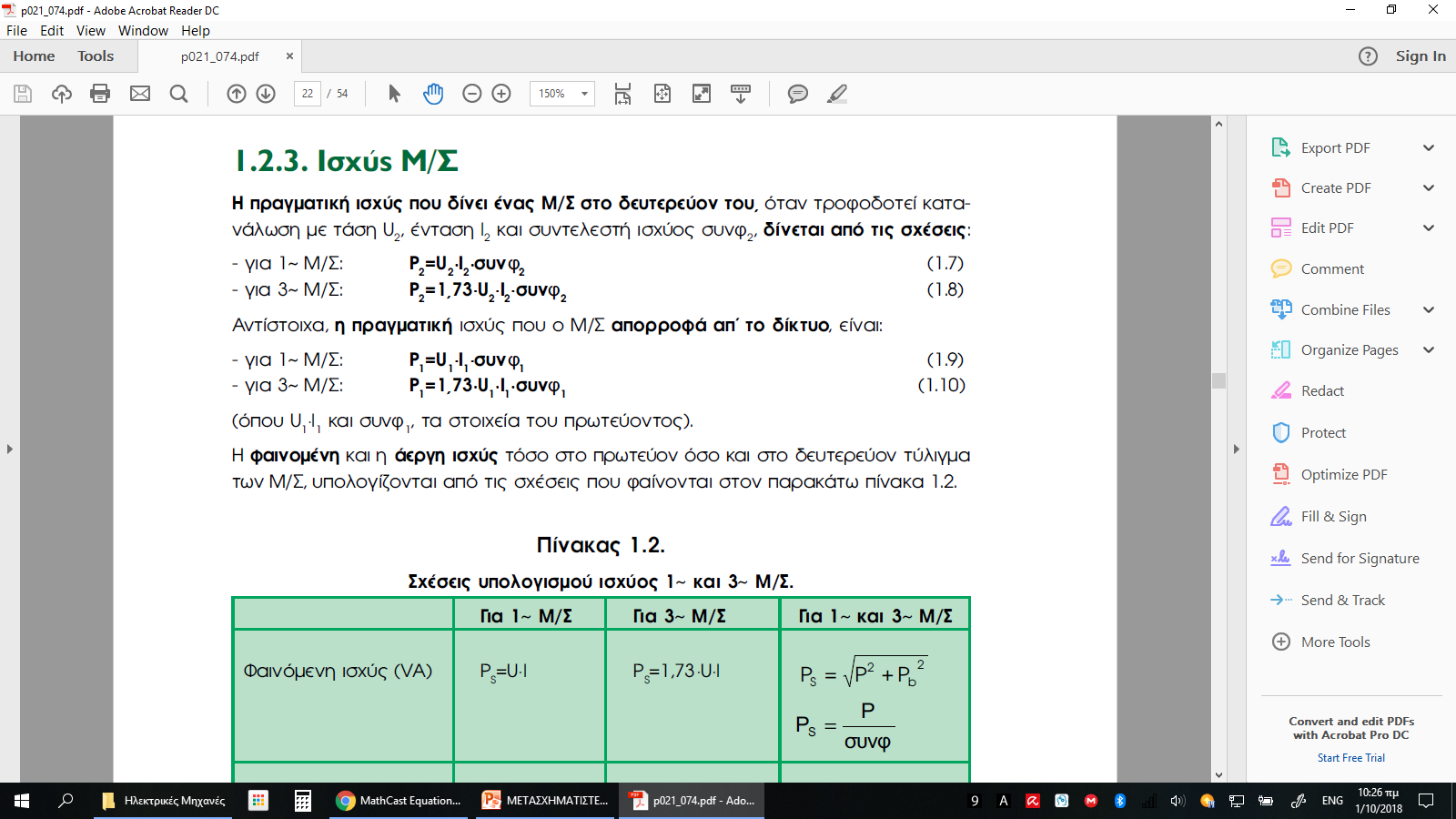